Fat Accessibility Concerns in Academic Libraries:A Primer
Roger Chabot, MLIS, PhD
19 June 2025
[Speaker Notes: Good morning everyone, my name is Roger Chabot, and I’m coming to you from London, Ontario, the traditional territory of Anishinaabek, Haudenosaunee,  Lūnaapéewak and Chonnonton Nations.

I am a very fat, white male-presenting person, with very short brown hair, and I’m wearing…

I’m going to do my best to provide everyone with a whirlwind introduction to fat accessibility concerns in academic libraries. By my own account, fat accessibility is often left out of traditional disability discourses, so part of the point of my brief talk this morning is to bring attention to this important aspect of accessibility in hopes that it brings more awareness, advocacy, and action on the part of academic libraries.

My talk is going to cover the concepts of anti-fatness, briefly summarize some of the fat-related research in higher education as well as in LIS, including my own research, and ends with a variety of recommendations for library spaces and furniture as well as some interpersonal and cultural recommendations.]
Anti-Fatness
“Anti-fatness and anti-fat bias are umbrella terms that describe the attitudes, behaviours, and social systems that specifically marginalized, exclude, underserve, and oppress fat bodies. 
They refer both to individual bigotry as well as institutional policies designed to marginalized fat people” (Gordon, 2020, p. 10)
[Speaker Notes: To begin, like “traditional” disability, the social model of disability provides an explanation for why fat accessibility is needed. Essentially, our society hasn’t been developed with people in different bodies in mind. 

However, anti-fatness has also been called the “last socially acceptable form of discrimination.” Not only are objects and spaces not accommodating for fat individuals based on the understanding of disability from the social model, but a pervasive hatred of fatness also pervades our society and culture with little awareness that it is bigotry. 

Gordon provides a definition here…

Generally, it’s socially acceptable to be anti-fat because of “health reasons.”]
The War on Fat
Fat
Thin
Uncontrolled
Unhealthy
Sinful
Damned
Failure
Risky
Leads to death
Disciplined
Healthy
Virtuous
Salvation
Success
Safety
Leads to life
[Speaker Notes: Fatness, and its opposite, thinness, are laden with symbolic meaning which plays out in our society.  Fat and fat people are viewed as uncontrolled, unhealthy, sinful, damned, a failure, engaging in risky behaviours, and are on a trajectory that leads to death.

Thinness and thin people are viewed as disciplined, healthy, virtuous, in a state of salvation, are in a successful body, are in a safe body, that leads to more life.

In fewer words, fatness is immoral, while thinness is virtuous. The reasons why our culture believes this is complex, but it results from an interchange of obesity health discourses, religious beliefs, beliefs about women’s and racialized people’s bodies. 

The War on Fat ultimately means that fat people must become thin if they want to be treated with dignity and respect.]
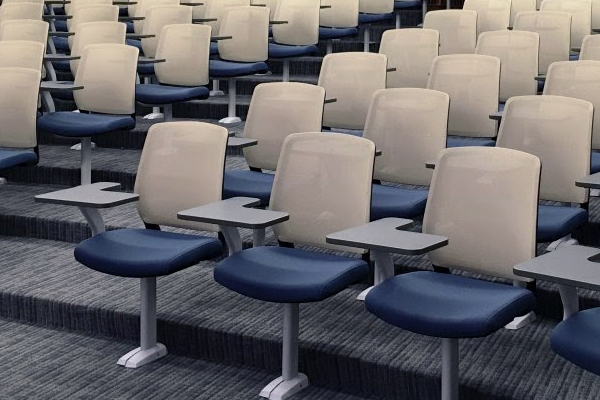 Fat Research in Higher Education (Students)
Hetrick and Attig (2009)
Classroom spaces function not only to shape students’ minds intellectually, but also to shape their bodies by promoting a homogeneously-sized student population, a message violently enacted through rigid and unforgiving furniture

Brown (2018)
Fat-unfriendly spaces and social shame negatively impacts students’ construction of themselves as learners in the classroom
Caused them to question the “validity of their assertions and their right to belong on campus, especially when they felt they were being judged as bodies rather than as learners” (14).
https://navettadesign.com/product-type/lecture-hall/
[Speaker Notes: There is a small but growing body of research out there on fatness and fat concerns in higher education and in LIS. I want to highlight some of their findings for you to give a sense of what anti-fatness looks like in the academic sphere. While they are not directly related to libraries, I do not believe that the problems identified by the following scholars are limited just to the classroom and the average faculty member.

The literature concerning students involves students’ experiences with classroom furniture. 

This can bring attention to thinking about learning spaces in the library—for example, classrooms, study rooms, meeting/consult rooms, and open student study spaces.

Hetrick and Attig (2009) present an evocative examination of classroom desks and chairs and how they function on an educational institution’s behalf to not only shape students’ minds intellectually, but also to shape their bodies by promoting a homogeneously-sized student population; a message enacted through violently rigid and unforgiving furniture.  I’ve included an image of the types of chairs that Hetrick and Attig are especially critiquing. Single seats in a tiered auditorium with small unmoveable desks attached to them.

Heather Brown (2018) focuses on fat female learners. Again, identity manipulation through environmental factors and social shame impacts research participants’ construction of themselves as learners in the classroom Her participants reported that the fatphobia they experienced caused them to question their value as learners and the “validity of their assertions and their right to belong on campus, especially when they felt they were being judged as bodies rather than as learners” (Brown 2018, 14).]
Fat Research in Higher Education (Staff/Faculty)
Fisanick (2006)
Fat faculty members face discrimination in the promotion and tenure process.
Tischner and Malson (2008)
Fat faculty members and employees are perceived as less credible, knowledgeable, and competent by their peers.
Hunt and Rhodes (2018)
Fat faculty and employees report being body shamed, verbally abused, and subjected to microaggressions.
Heath (2021)
Fat employees faced prejudice and were provided fewer resources, prompting them to consider leaving higher education.
[Speaker Notes: There is some additional research that focuses in on academic staff and faculty.

Tischner and Malson’s 2008 study found that fat faculty members are perceived as less credible, knowledgeable, and competent by their peers due to their weight. 

Relatedly, Fisanick (2006) found that fat faculty members face discrimination in the promotion and tenure process.

Hunt and Rhodes in their 2018 study found that faculty and employees report being body shamed, verbally abused, and subjected to microaggressions. Hunt and Rhodes report such activities in various contexts within higher education: student affairs, residence life, and enrollment management. 

Heath’s (2021) dissertation also highlights the prejudice faced by fat employees and notes a lack of resources and support provided to fat individuals, prompting them to consider leaving employment in higher education. 

Again, it’s not unreasonable to think to extend these conclusions to faculty librarians and library staff.]
Fat research in LIS (1)
Angell and Price (2012)
How fat studies and fat politics is represented in the Library of Congress Classification
Virtually none classified in Class H, but instead in Class R
Versluis, Agostino, and Cassidy (2020)
Studied experiences of fat female academic librarians
Must not only work to invisibilize the coding of librarianship as a feminized profession in the male-coded academy, but also must perform, to the best of their ability, a normative body
Double-whammy of feeling non-belonging in academic spaces (professionally and physically)
[Speaker Notes: There is a growing amount of work being done in fat-related issues in LIS. 

Angell and Price examined a bibliography of fat studies and fat politics literature is represented in the Library of Congress Classification. They found that virtually none were classified in Class H, the Social Sciences, but instead, in Class R, which is medicine. This is despite the nature of these works being largely sociological. This study found that the classification reproduces a trend of the medicalization of fatness. That fatness is only a disease and everything about should be discussed about it within relation to medicine.

Versluis, Agostino, and Cassidy (Canadian academic librarians, by the way!) studied the experience of fat female academic librarians. They found that these librarians must not only work to invisibilize the coding of librarianship as a feminized profession in the male-coded academy, but also must perform, to the best of their ability, a normative body. What results is a sort of double-whammy of feeling non-belonging in academic spaces (professionally and physically).]
Fat Research in LIS (2)
Chabot (2021)
Chair seat dimensions are predominantly 17-19 inches wide by 17-25 inches deep. 
Weight loads
Folding chairs: 150 to 165 lbs (68 to 75 kg)
Most common: 250 to 300 lbs (113 to 136 kg)
Only one company had an “Oversize” section, load up to 500 lbs (227 kg). 
Online library furniture catalogues do a poor job at providing furniture weight loads and seat dimensions (either not present or buried)
Fat inaccessibility has impact on belonging, ability to be an equal citizen in democracy
[Speaker Notes: I’ve done some of my own work in this area. In 2021, I published a study that was a critical discourse analysis of 8 online library furniture catalogues. What this work points out in particular is how these catalogues do a poor job of providing furniture that would be suitable for people in large bodies.

I looked at dimensions of chair seats, most of them are 17-19” wide by 17-25” deep. By comparison,

I also looked at weight loads of the chairs. Most folding chairs had a weight limit of 150-165 lbs which seem to not even really be designed for ”average” people to sit on them.  By far the most common weight load is 250-300 lbs, which would probably serve a population of small-fat people, but not those beyond it.

Only one company had an ”oversize” section, whose weight limits went up to 500lbs, which is a big improvement.

In general, it is very difficult to find this information on the online catalogues. They are either not present, or are buried in PDF catalogues, or multiple pages deep.

I connected my findings to fat people not belonging in libraries, and subsequently, this impacts their ability to be an equal citizen in democracy.]
Is your library reproducing anti-fatness?
[Speaker Notes: Now that we have an understanding of what anti-fatness is and have a sense of how it is playing out in the experiences of real individuals in higher education and in LIS to some degree, the question that remains, and that I hope that you take away from this talk is, “is your library reproducing anti-fat beliefs, attitudes, behaviours, and spaces?” This question can be asked of the academic library as a workplace, but also as a public-serving institution.]
Recommendations for Furniture and Spaces
In space planning, don’t forget the fat perspective!
Have a variety of seating (armed and armless) in public spaces
Ideally, don’t have a special “fat” seat
Avoid combined/attached furniture that is immovable or that constrains
Provide more places to rest (navigating campuses and libraries involve a lot of physical activity!)
Watch for one-size-fits-all claims when purchasing furniture
Are your employee workspaces fat accessible as well? Do your meeting rooms have a variety of seating? Is larger office furniture available?
[Speaker Notes: In the last little bit of my talk, I wanted to provide some recommendations that libraries can begin thinking about. Some of these are not overnight fixes. But, the next time that you design a public library space or a library workspace, I hope you think about these.

And that leads me to my first recommendation…]
Interpersonal/Cultural Recommendations
Fat concerns are often intersectional
Avoid “obesity” (from Latin obesus: “having eaten oneself fat”)
“Just concerned about your health” = please don’t
Are your employee or user wellness programs size-inclusive or are they merely promoting thinness?
Ask library furniture vendors for more fat-friendly options
[Speaker Notes: I’d also like to provide some interpersonal and cultural recommendations.

First, I’ll mention that fat concerns are often intersectional concerns. The reasons why people are fat and the experiences that fat people experience are complex, and often involve socio-economic class, race, gender, and sexuality.  There’s a lot of work in this area and I don’t have time to discuss it in depth here, but I wanted to acknowledge it.

Next, in the fat studies literature, and a personal recommendation of mine is to avoid using the word “obesity”. This comes from the Latin obesus, meaning “having eaten oneself fat”. The word obesity blames fat people for their fat. It also contributes to the over-medicalization of fat issues. You’ll see that fat studies scholars and activities have proudly reclaimed the word fat as a neutral descriptor.

Just in case you didn’t know, it’s extremely rude to approach a stranger and ask or talk to them about their weight. Gordon, who provided the definition of anti-fatness at the beginning of the presentation writes, “Bodies like mine are seen by others as an open invitation to express discuss fear and insidious concern….“the bulk of anti-fat attitudes I have faced have come at the hands of thin people who deeply believed they were doing right and doing good” (2020, p. 2). This insidious concern is a microaggression. I’ve had this happen to me a number of times, and all it really does is re-inforce fat people’s self-hatred, and is overall a terrible thing to experience.

Some more library-related cultural recommendations might include questioning whether your employee or user wellness programs are size-inclusive in terms of ability, or is the program merely promoting thinness as a virtue in itself?

Last, given my findings on how poor library furniture suppliers are at providing fat-friendly library furniture, I humbly recommend that you engage in some advocacy to ask furniture suppliers to make more available.]
Contact & References
rchabot2@uwo.ca

Angell, Katelyn, and Charlotte Price. 2012. “Fat Bodies in Thin Books: Information Bias and Body Image in Academic Libraries.” Fat Studies 1 (2): 153-65. 
Brown, Heather. 2018. “‘There’s Always Stomach on the Table and Then I Gotta Write!’: Physical Space and Learning in Fat College Women.” Fat Studies 7 (1): 11-20. 
Chabot, Roger. 2021. “Is the Library for ‘Every Body’? Examining Fatphobia in Library Spaces through Online Library Furniture Catalogues.” Canadian Journal of Information and Library Science 44 (2–3): 12–30.
Fisanick, Christina. 2006. “Evaluating the Absent Presence: The Professor’s Body at Tenure and Promotion.” The Review of Education, Pedagogy, and Cultural Studies 28: 325–38.
Gordon, Aubrey. 2020. What We Don’t Talk About When We Talk About Fat. Beacon Press.
Heath, Wesley. 2021. “Making Room for Fat Student Affairs Professionals in Higher Education.” PhD diss., Louisiana State University. 
Hetrick, Ashley, and Derek Attig. 2009. “Sitting Pretty: Fat Bodies, Classroom Desks, and Academic Excess.” In The Fat Studies Reader, edited by Esther Rothblum, and Sondra Solovay, 197-204. New York: New York University Press.
Hunt, Andrea, and Tammy Rhodes. 2018. “Fat Pedagogy and Microaggressions: Experiences of Professionals Working in Higher Education Settings.” Fat Studies 7 (1): 21-32
Tischner, Irmgard, and Helen Malson. 2008. “Exploring the Politics of Women’s In/Visible ‘Large’ Bodies.” Feminism & Psychology 18: 260–7. 
Versluis, Ali, Carli Agostino, and Melanie Cassidy. 2020. “Fat, Fit, and Fem: Exploring Performative Femininity for Fat Female Librarians.” In Deconstructing Service in Libraries: Intersections of Identities and Expectations, edited by Veronica Arellano Douglas, and Joanna Gadsby, 55-77.
[Speaker Notes: Thanks for your attention. I’m happy to take questions now. My contact info and my references are available here.]